Curso de Gestión de Proyectos de Innovación
Etapa 1: Evaluación
Cyprus Project Management Society
Objetivos & Resultados de aprendizaje
Objetivos
La selección de los proyectos adecuados es tan importante como su correcta ejecución.
Es importante
evaluar adecuadamente las oportunidades de negocio que pueden lograrse a través de la iniciación de proyectos.
identificar aquellos que proporcionan el mejor "ajuste estratégico" para su organización.
Resultados de Aprendizaje: 
Cómo evaluar una oportunidad y la importancia de determinar la factibilidad, la viabilidad y la aplicabilidad de un proyecto antes de recomendar su ejecución.
Alinear los nuevos proyectos con las prioridades estratégicas y los proyectos existentes.
Asegurar que la finalidad del proyecto sirve al contexto de la organización.
Comprender las características y los retos únicos de un proyecto y cómo la gestión de proyectos puede ayudar a afrontar esos retos.
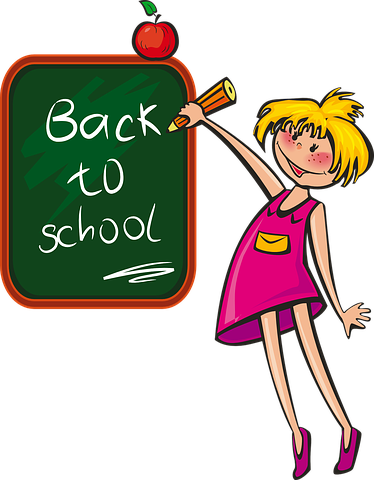 Evaluación
La “etapa de evaluación” tiene lugar justo antes del inicio y planificación del proyecto. 
La/s parte/s interesada/s en iniciar e implementar el proyecto investigan la factibilidad y viabilidad del mismo.
Si es “apto para el propósito”, el proyecto se situará entre las prioridades de la organización. 
Es preciso evaluar lo que el proyecto logrará y los resultados que desarrollará, asegurándose de que el proyecto está estratégicamente alineado con otras actividades de la organización. 
La aprobación y la decisión de iniciar el proyecto la concede en esta fase el propietario o patrocinador del proyecto.
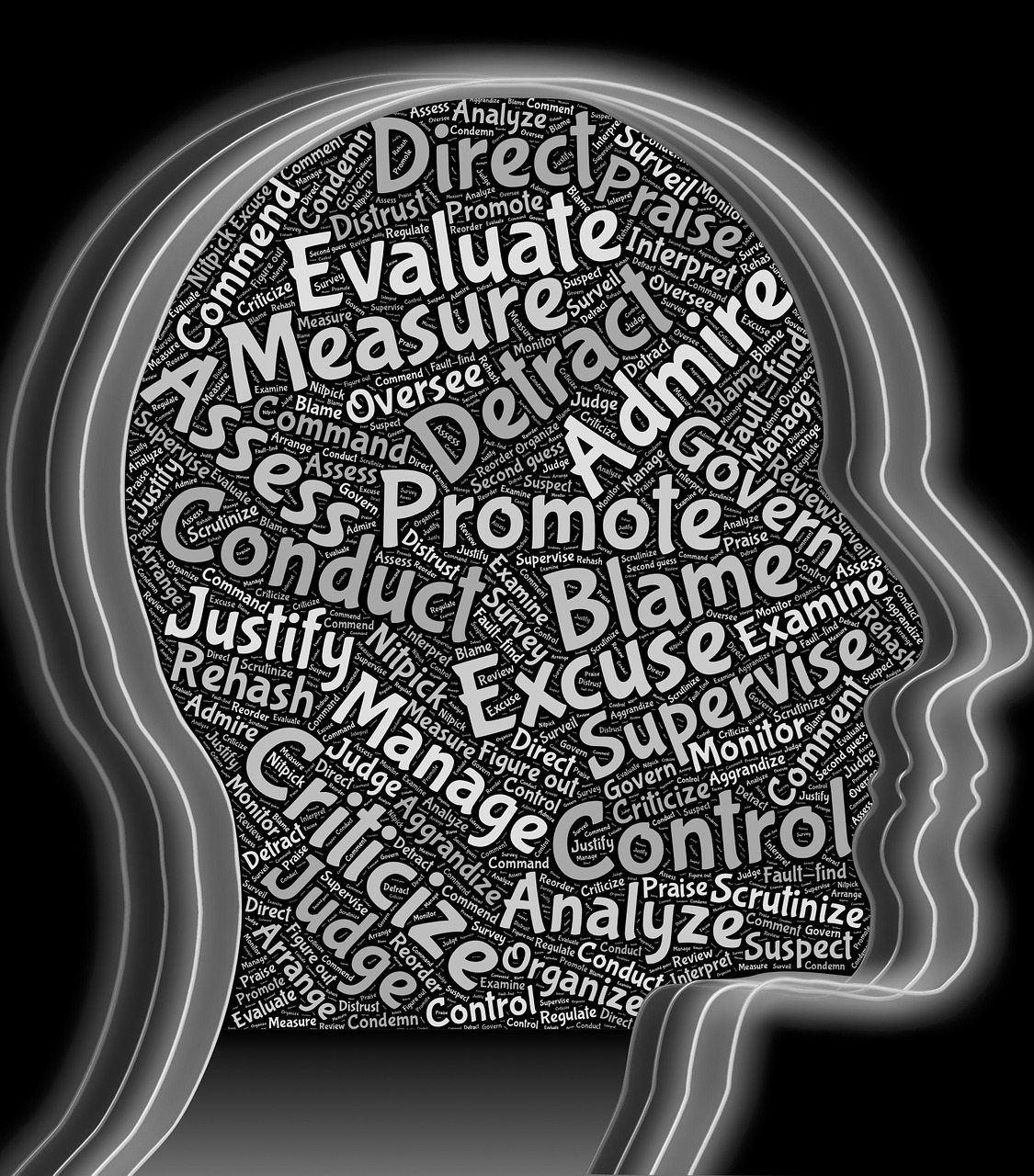 Patrocinador/propietario del proyecto
El patrocinador o propietario del proyecto es importante para las organizaciones de todos los tamaños.
 Un patrocinador de proyectos es una persona de alto nivel en la jerarquía de la organización y la persona que garantizará que el proyecto:
tenga objetivos realistas, 
se ejecute correctamente y 
que los beneficios del proyecto se materialicen en la organización. 
La falta de patrocinio ejecutivo y de aceptación por parte de la dirección es una  de las principales diferencias entre el éxito y el fracaso de un proyecto (KPMG, Project Management Survey 2017).
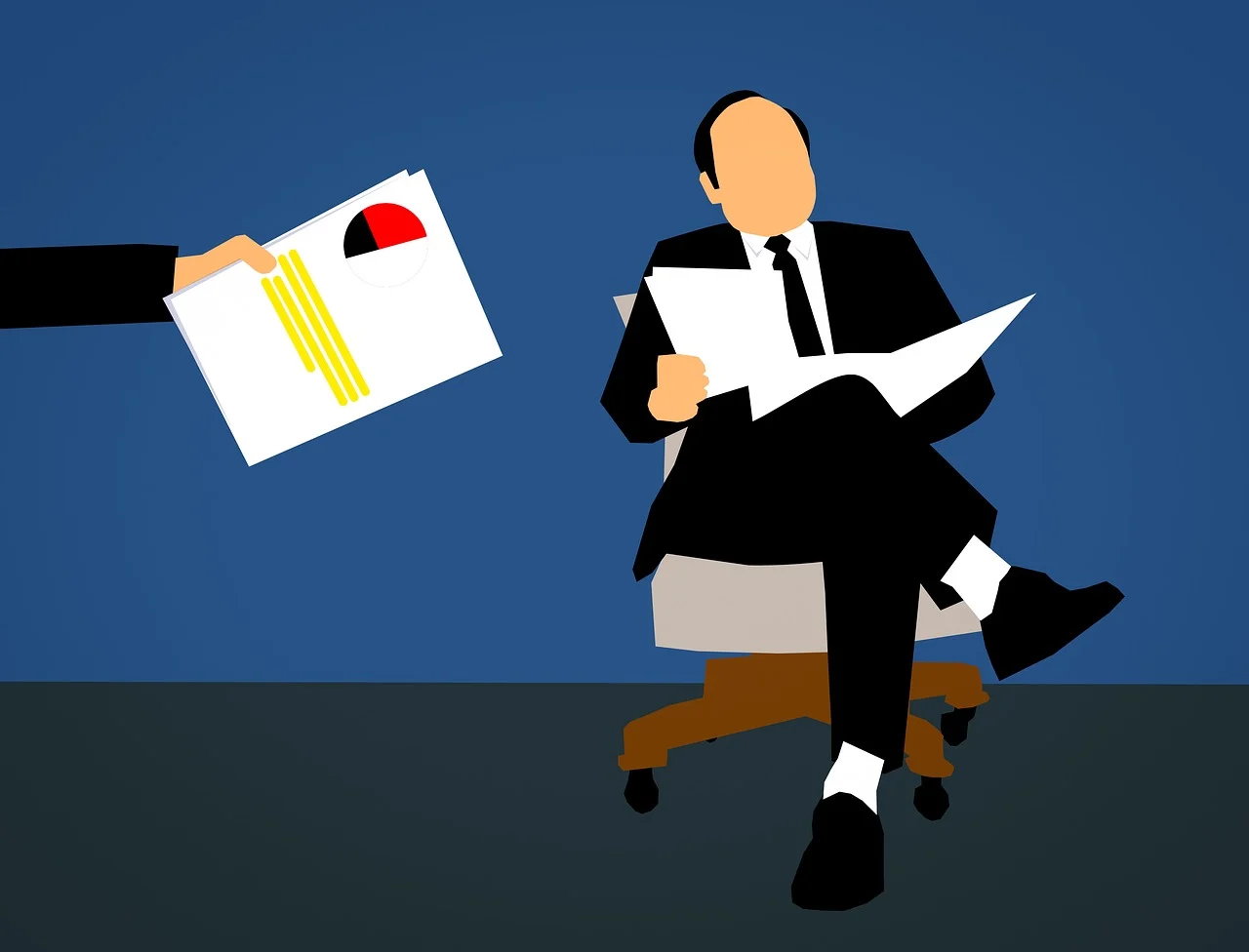 Evaluar problemas, necesidades y oportunidades para iniciar un proyecto
Oportunidades para iniciar un proyecto
Prospectiva de innovación
La ruta para evaluar un proyecto
Formalización de problemas y necesidades
Análisis de oportunidades de innovación
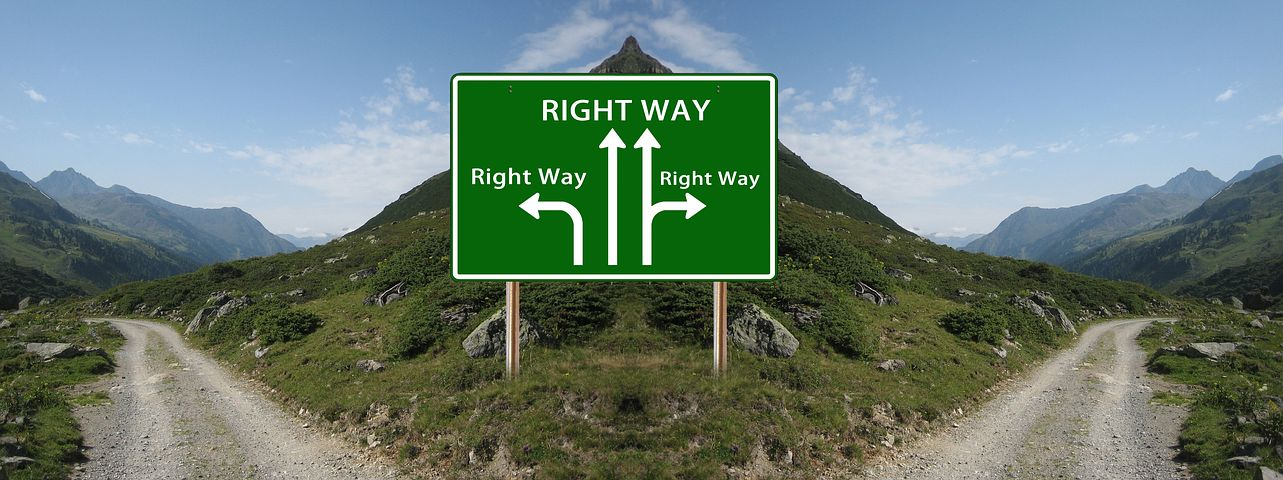 Evaluando la viabilidad & utilidad de un proyecto
Responder a las siguientes preguntas ha demostrado ser útil a este respecto: 
¿Se dispone de las competencias, capacidades y recursos necesarios para llevar a cabo el proyecto dentro de la organización? 
¿Se dispone de los recursos financieros necesarios para llevar a cabo el proyecto y es el mejor interés de la organización utilizarlos para la ejecución del proyecto específico?
¿Existen riesgos (jurídicos, políticos, técnicos) relacionados con la ejecución del proyecto? 
¿Están el alcance y los objetivos del proyecto alineados con los objetivos estratégicos de la organización?
¿Puede completarse el proyecto en el plazo requerido?
¿Está el proyecto dentro de las prioridades estratégicas de la organización?
Evaluación de problemas, necesidades y oportunidades
La evaluación de las necesidades se realiza antes de iniciar el proyecto.
Permitirá al gestor del proyecto identificar la necesidad que puede utilizarse para construir el caso de negocio y determinar los objetivos del proyecto.
Factores externos e internos, empresariales, medioambientales, económicos y políticos, pueden obligar a la organización a modificar el plan original del proyecto, por lo que han de ser evaluados.
Un proyecto correctamente evaluado permitirá a la organización responder eficazmente a esos cambios y realizar el proyecto.
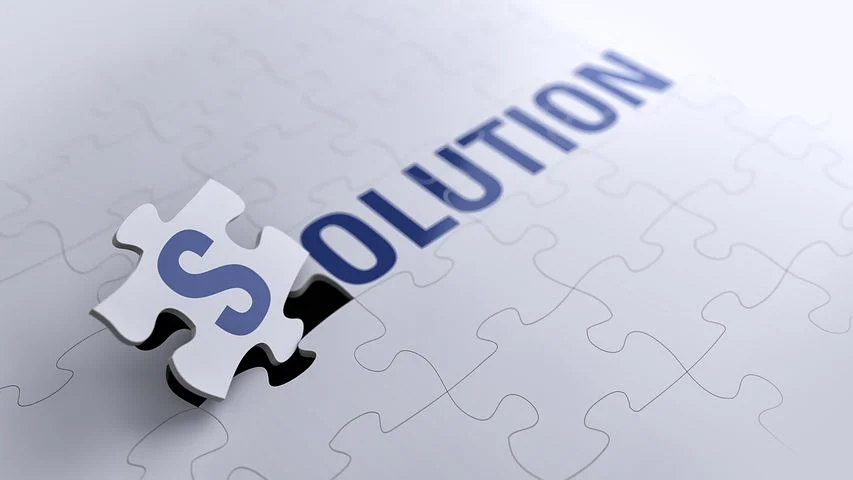 Formalización de problemas & necesidades
¿ Por qué la organización debe comprometer recursos para abordar el reto o la necesidad específicos?
Los recursos de toda organización son finitos, por lo que los gestores de proyectos compiten con sus homólogos para que se apruebe su proyecto.
La solución propuesta y sus resultados deben ser precisos y claros y estar relacionados con el problema específico y la cuestión en general.
Tanto en proyectos empresariales como académicos analizar las partes interesadas, sus intereses, cómo puede afectarles cada solución y su influencia en el proceso de toma de decisiones son aspectos igualmente importantes.
En la investigación académica es importante recordar que el objetivo fundamental de la misma es demostrar o validar una teoría y desarrollar nuevos conocimientos o ampliar los existentes.
Oportunidades para iniciar un proyecto
Después de formalizar los problemas y las necesidades que el proyecto va a tratar de resolver, el director del proyecto debe vigilar el entorno para encontrar el momento adecuado que le permita recibir la aprobación para el inicio del proyecto.
El entorno empresarial, las prioridades y el presupuesto son algunos de los factores que un director de proyecto debe controlar para pasar a la fase de iniciación
La selección de las oportunidades adecuadas no sólo garantizará la correcta utilización de los recursos de la organización, sino que además aumentará las posibilidades de ejecutar el proyecto con éxito.
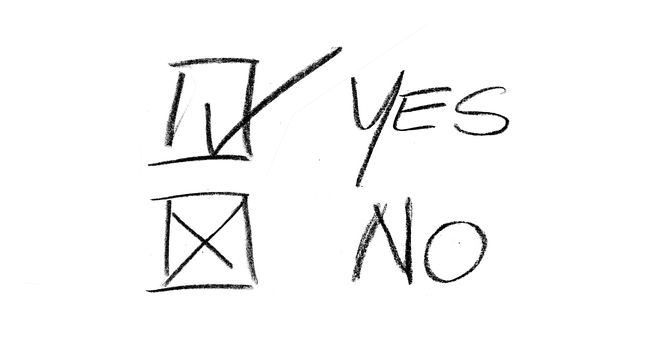 Análisis de oportunidades de innovación
La innovación debe ser constantemente buscada por organizaciones de todos los tamaños y tipos. 
De acuerdo con Mckinsey & Co, aunque el 84% de los ejecutivos está de acuerdo en que la innovación es importante para su empresa y el 80% considera que sus modelos de negocio están en riesgo, sólo el 6% está satisfecho con su rendimiento en materia de innovación.
La innovación no consiste únicamente en el desarrollo de tecnologías totalmente nuevas, sino que se encuentra en todas las actividades de la organización, desde la forma en que ésta añade valor a su red y su cadena de valor hasta la forma en que realiza sus procesos.
La innovación es fundamental para el crecimiento económico y puede mejorar la capacidad de las organizaciones para sostener el entorno actual, altamente volátil y competitivo.
Prospectiva de innovación
El potencial de la innovación debe evaluarse constantemente y, en la medida de lo posible, integrarse en las operaciones de todo tipo de organizaciones.
Las áreas de innovación pueden identificarse evaluando y obteniendo una visión profunda del mercado y de las necesidades de los clientes, del segmento de mercado, de las tendencias empresariales, de las tecnologías nuevas y emergentes y de las oportunidades creadas por la digitalización de las operaciones de una empresa.
La innovación puede referirse a mejoras tanto incrementales como significativas en un producto o servicio, en un proceso empresarial o industrial y en el modelo de negocio de una empresa.
Identificar el potencial de innovación requiere una cantidad significativa de tiempo y esfuerzo para mirar dentro y fuera de la organización, así como una gran coherencia.
Prospectiva de innovación
A falta de un proceso de innovación interno predefinido, se pueden plantear preguntas del tipo siguiente para tratar de identificar las áreas en las que deben centrarse los esfuerzos:
¿Cómo entregamos nuestros productos y servicios y a nuestros clientes?
¿Cómo podemos hacerlo de forma más eficaz y eficiente?
¿Podemos mejorar la estructura de costes de nuestro producto o servicio?
¿Podemos mejorar la funcionalidad de nuestros productos para facilitar su uso a más segmentos de clientes?
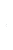 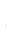 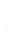 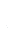 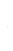 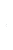 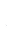 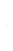 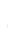 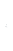 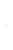 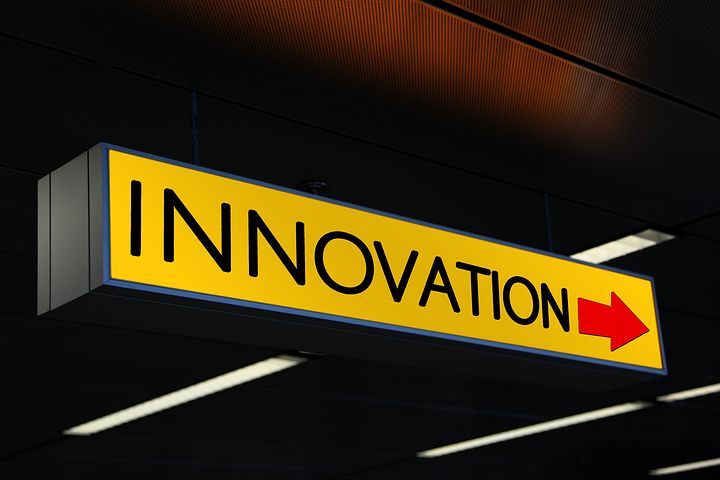 GRACIAS POR SU  ATENCIÓN